Overzicht activiteiten antibioticaresistentie langdurige zorg
Themagroep Organisatie – 29 november 2017
Aanleiding
Survey infectiepreventie & goed antibioticagebruik
Factsheet
Evaluatie factsheet

Hoe verder?
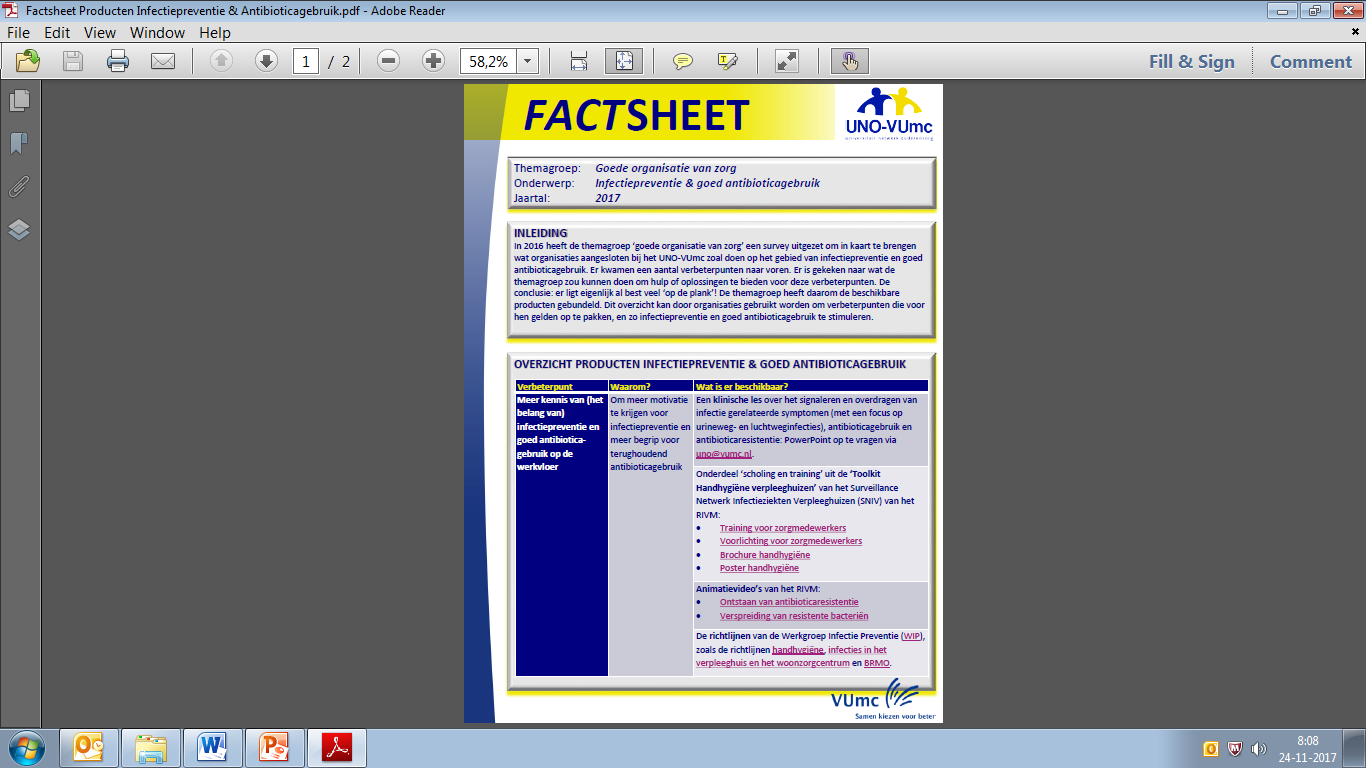 Doel
In kaart brengen wat er speelt op het gebied van antibioticaresistentie in de langdurige zorg

Kunnen we samenwerken met bestaande partijen/initiatieven?
Mee ontwikkelen?
Faciliteren binnen UNO?
Ontbreken er dingen die wij zouden kunnen oppakken?
Overzicht ABR activiteiten
1) Regionale zorgnetwerken
Doel: op regionaal niveau                                                         antibioticaresistentie te voorkomen                                  en verspreiding te bestrijden
Samenwerkingsverband tussen                               verschillende zorginstellingen,                                          organisaties en zorgprofessionals                                          in een regio
Regionale coördinatieteams
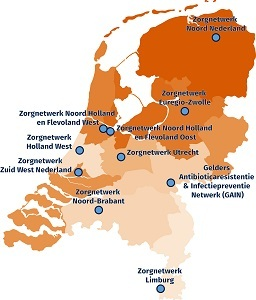 Themagroep?
Ad Olijhoek uitgenodigd; exploreren of we iets voor elkaar kunnen betekenen
Overzicht ABR activiteiten
2) Vilans
I.o.v. VWS project ‘aanpak antibioticaresistentie VPH’
Gericht op vergroten bewustzijn professionals en bestuurders & bevorderen basishygiëne
Kennis en inzichten op Zorg voor Beter
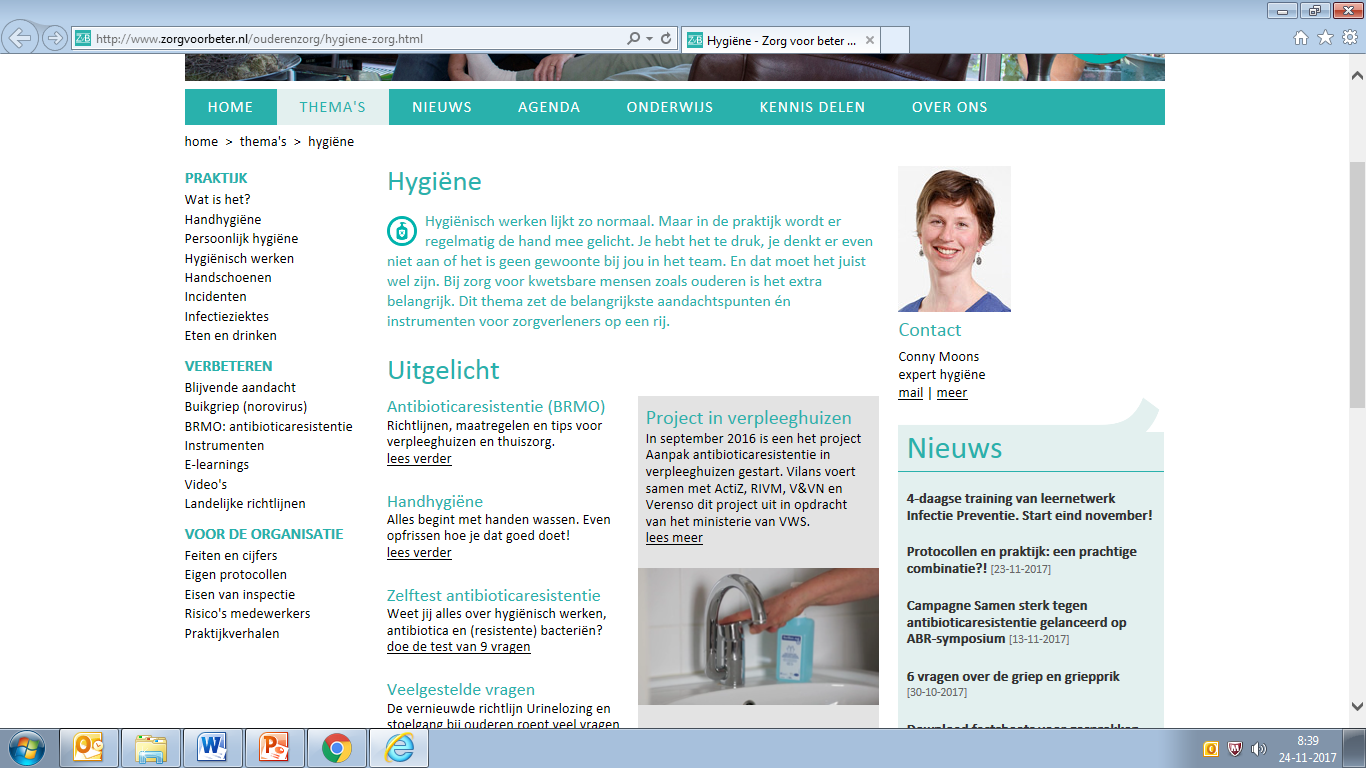 Overzicht ABR activiteiten
2) Vilans
I.o.v. VWS project ‘aanpak antibioticaresistentie VPH’
Gericht op vergroten bewustzijn professionals en bestuurders & bevorderen basishygiëne
Kennis en inzichten op Zorg voor Beter
Themagroep?
Vilans heeft moeite de doelgroep te bereiken:
Vilans een podium geven binnen themagroep/UNO?
Mogelijk vloeien daar andere mogelijkheden voor samenwerking uit voort?
Overzicht ABR activiteiten
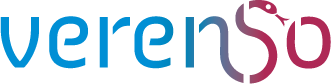 3) 
Ontwikkeling nieuwe richtlijn UWI & LWI
Doorontwikkeling werkgroep infectiepreventie (WIP) voor de sector langdurige zorg
Ontwikkeling van een handreiking voor SO’s op het thema infectiepreventie/antibioticaresistentie
Start november 2017, duurt 1 jaar
Reactie op het nieuwe toetsingskader van IGZ
Paul van Houten (SO, Zonnehuisgroep Amstelland) is trekker
Themagroep?
Richtlijnen: korte lijntjes, t.z.t. onder aandacht netwerk brengen?
Handreiking: korte lijn met Paul houden? Uitnodigen in themagroep voor stavaza & meedenken?
Overzicht ABR activiteiten
4) IGZ
NIEUWE TOETSINGSKADER
Medewerkers werken volgens hygiëne- en infectiepreventierichtlijnen
SO stuurt effectief op infectiepreventie en neemt verantwoordelijkheid om onnodige toename van antibioticaresistentie te beperken.
Bestuur zorgt voor randvoorwaarden, is op de hoogte van wet- en regelgeving, richt de organisatie in op verbeteren van prestaties op het gebied van infectiepreventie.
Themagroep?
M.b.t. SO: richt Verenso zich op met handreiking
M.b.t. bestuurders: thema onder de aandacht brengen bij bestuurdersoverleg (actiepunt UNO-team, themagroep eventueel meedenken over programma?
Overzicht ABR activiteiten
Lopende projecten
Overzicht ABR activiteiten
Lopende onderzoeken (1)
Overzicht ABR activiteiten
Lopende onderzoeken (2)
Overzicht ABR activiteiten
Lopende onderzoeken (3)
Overzicht ABR activiteiten
Ontwikkelde producten uit afgeronde projecten
Algoritme empirische behandeling UWI (VUmc – H&O, Verenso)
Impact implementatiepakket (UNO-VUmc)
Factsheet infectiepreventie & antibioticagebruik (UNO-VUmc)
Klinische les infecties & antibiotica(resistentie) (UNO-VUmc)
Argumentenkaart infectiepreventie (IGZ)
Handleiding ‘infectiepreventie op orde’ (GGDHM)
Kortom:
Er is genoeg te doen!

Dus: waar zetten we op in met de themagroep?
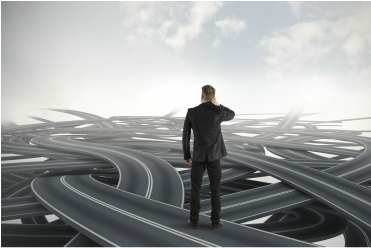